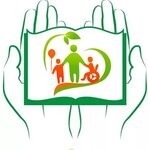 Алгоритм комплексного психолого-педагогического сопровождения детей с ОВЗ в условиях инклюзивного образования.
Педагог-психолог: 
МБОУ «Чушевицкая средняя школа»:
 Полоротова И.Н.
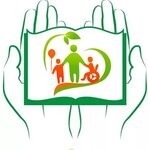 Специальный образовательный стандарт- базовый инструмент реализации конституционных прав на образование граждан с ОВЗ.
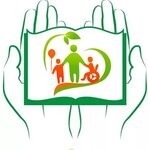 На современном этапе развития системы образования на первый план выдвигаются задачи создания условий для становления личности каждого ребенка в соответствии с особенностями его психического и физического развития, возможностями и способностями.
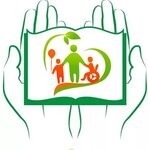 Цель:
обеспечение оптимального развития ребенка и  успешная интеграция его в социум.
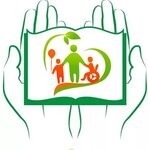 Задачи:
-предупреждать возникновения проблем развития ребенка; 
-помогать(содействовать) ребенку в решении актуальных задач    развития, обучения, социализации; 
-определять особенности организации образовательного процесса   
 для рассматриваемой категории детей в соответствии с     индивидуальными особенностями каждого ребёнка, структурой  нарушения развития и степенью его выраженности;
-развивать психолого-педагогическую     компетентность(психологическую культуру) учащихся, родителей,   педагогов.
Алгоритм психолого-педагогического  сопровождения:
Социально-психологическая служба
Рекомендации  родителям, получение согласий
Диагности-аналитическое направление
мотивационный
Заявление родителей на   переход на АООП
Комиссия ПМПК
Специалисты Территориальной ПМПК
ориентировочный
Ознакомление родителей
Составление ИОМ
Педагог-психолог, классные руководители
содержательный
Консультирование родителей
Коррекционно-развивающие занятия
Учителя-предметники
оценочный
Помощь в выборе учебного заведения
Самоопределение
Комиссия ПМПК
СПО
Функции специалистов сопровождения:
Отслеживаются: 
• эффективность обучения детей с ОВЗ по программе (рекомендованной ПМПК), 
• текущие и этапные результаты адаптации, 
• динамика развития и личностного роста обучающихся, 
• формирование навыков образовательной деятельности,
• освоение общеобразовательных программ, 
• показатели функционального состояния их здоровья. 
Результаты наблюдений фиксируются в карте сопровождения обучающегося.
Алгоритм психолого-педагогического  сопровождения:
Социально-психологическая служба
Рекомендации  родителям, получение согласий
Диагности-аналитическое направление
мотивационный
Заявление родителей на   переход на АООП
Комиссия ПМПК
Специалисты Территориальной ПМПК
ориентировочный
Ознакомление родителей
Составление ИОМ
Педагог-психолог, классные руководители
содержательно-операц.
Консультирование родителей
Коррекционно-развивающие занятия
Учителя-предметники
оценочный
Помощь в выборе учебного заведения
Самоопределение
Комиссия ПМПК
СПО
1 направление диагностико-аналитическое;
1 этап (0 класс) - проведение психолого-педагогической диагностики, направленной на определение школьной готовности ребенка. Консультирование родителей и педагогов по результатам диагностики-рекомендации над чем работать или обращение к специалистам ПМПК.
2 этап (1-4 классы)- проведение психолого-педагогической диагностики, направленной на выявление обучающихся, испытывающих трудности формировании УУД.  Проводится консультирование, составляются ИОМ. В работу на этом этапе включается школьный Ппк, составляются коллегиальные заключения, даются рекомендации родителям и педагогам. классным руководителям. На этом этапе наибольший % обучающихся с проблемами в освоении программы по заключениям ПМПК переводится на адаптированную программу.
3 этап (5-9 классы)- проводится мониторинг развития познавательно-психических процессов обучающихся. так. как именно на этом этапе выявляются риски учебной неуспешности.
Алгоритм психолого-педагогического  сопровождения:
Социально-психологическая служба
Рекомендации  родителям, получение согласий
Диагности-аналитическое направление
мотивационный
Заявление родителей на   переход на АООП
Комиссия ПМПК
Специалисты Территориальной ПМПК
ориентировочный
Ознакомление родителей
Составление ИОМ
Педагог-психолог, классные руководители
содержательно-операц.
Консультирование родителей
Коррекционно-развивающие занятия
Учителя-предметники
оценочный
Помощь в выборе учебного заведения
Самоопределение
Комиссия ПМПК
СПО
Принципы при коррекционной работе с детьми с ОВЗ:
1. Индивидуальный подход к каждому ученику. 
2. Предотвращение наступления утомления, используя для этого разнообразные средства (чередование умственной и практической деятельности, преподнесение материала небольшими дозами, использование интересного и красочного дидактического материала и средств наглядности). 3. Использование методов, активизирующих познавательную деятельность учащихся (игровые ситуации; дидактические игры, которые связаны с поиском видовых и родовых признаков предметов; игровые тренинги, способствующие развитию умения общаться с другими; психогимнастика и релаксация, позволяющие снять мышечные спазмы и зажимы, особенно в области лица и кистей рук), развивающих их устную и письменную речь и формирующих необходимые учебные навыки. 
4. Проявление педагогического такта. Постоянное поощрение за малейшие успехи, своевременная  помощь
Алгоритм психолого-педагогического  сопровождения:
Социально-психологическая служба
Рекомендации  родителям, получение согласий
Диагности-аналитическое направление
мотивационный
Заявление родителей на   переход на АООП
Комиссия ПМПК
Специалисты Территориальной ПМПК
ориентировочный
Ознакомление родителей
Составление ИОМ
Педагог-психолог, классные руководители
содержательно-операц.
Консультирование родителей
Коррекционно-развивающие занятия
Учителя-предметники
оценочный
Помощь в выборе учебного заведения
Самоопределение
Комиссия ПМПК
СПО
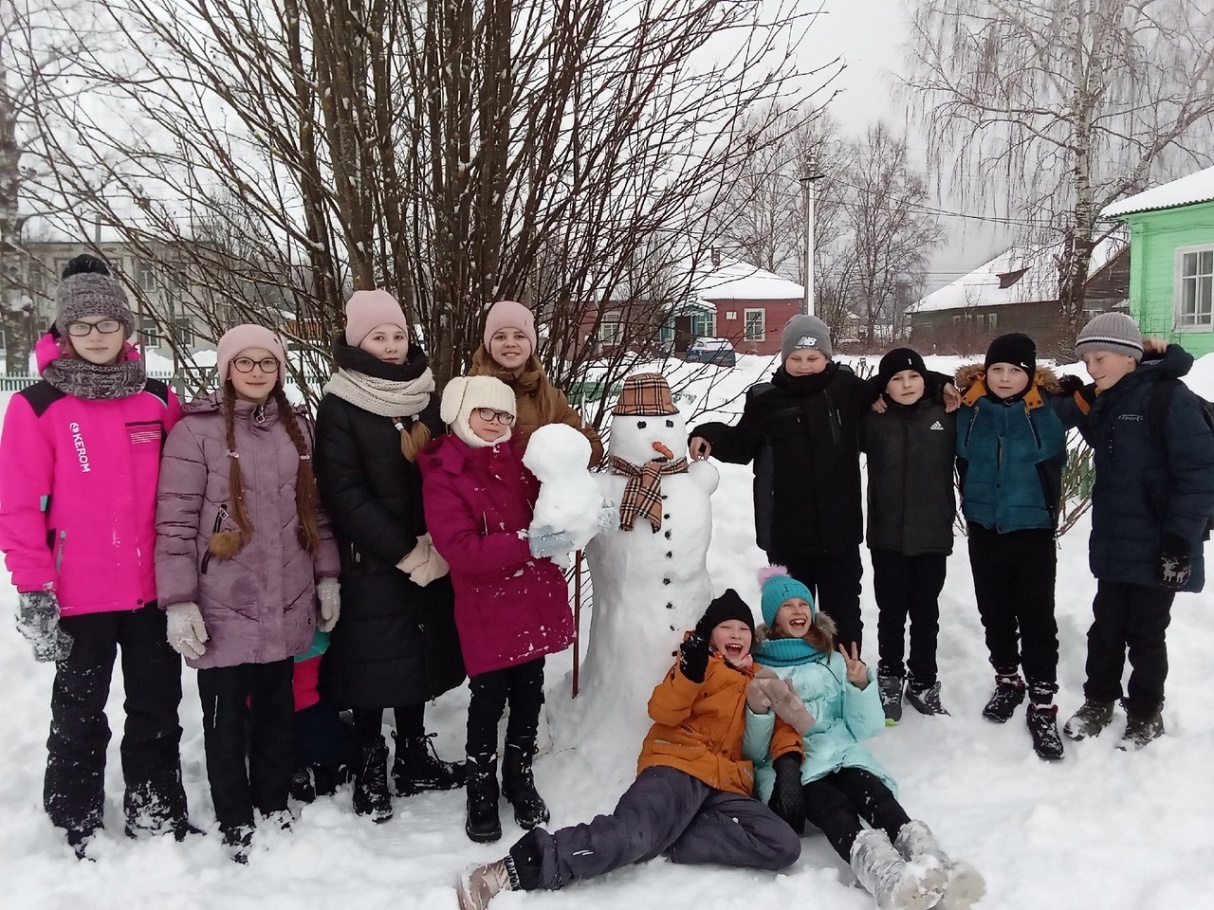 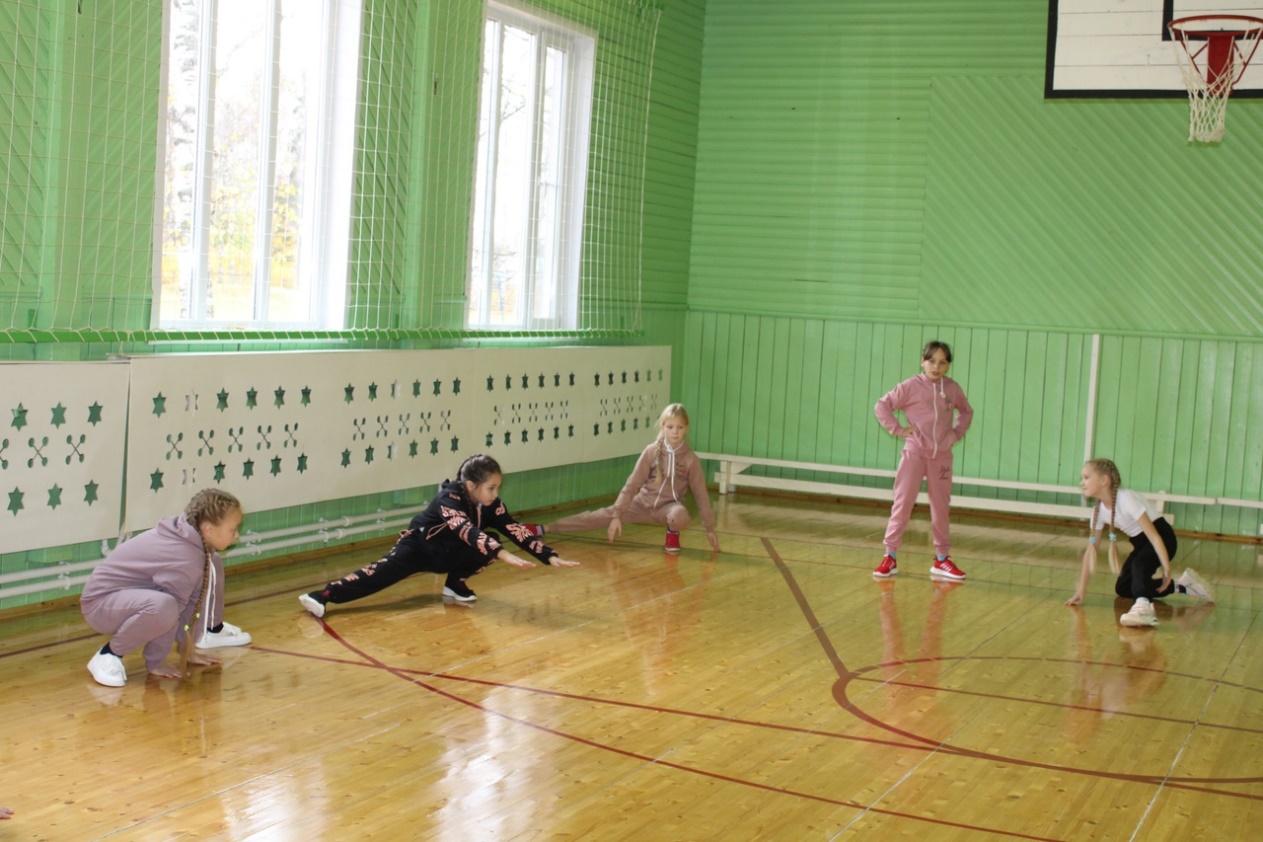 Результаты:
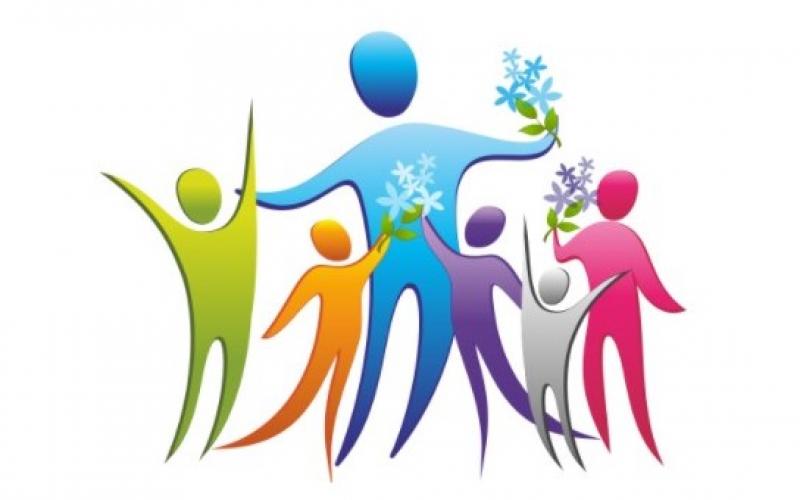 о
о